Enfermedad de Parkinson
Fisiología Médica II. Grado en Medicina. Universidad de Sevilla

Juan Carlos Romero Fábrega
Pablo Gómez-Millán Ruíz
Mariano Herranz García
Juan Antonio Vázquez Rodríguez
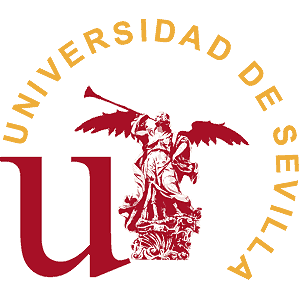 FISIOPATOLOGÍA
Destrucción de Neuronas Dopaminérgicas
Cortes Axiales de Mesencéfalos Mostrando Sustancia Nigricans
Imagen conseguida de: www.iqb.es/diccio/d/images/dopamina
NEURODEGENERACIÓN CEREBRAL:
PARS COMPACTA DE SUSTANCIA NIGRICANS MUY AFECTADA
Imagen obtenida: www.gwc.maricopa.edu/class/bio201/parkn/parkn1
VÍA EXTRAPIRAMIDAL ALTERADA
(Alteración del control preciso de los movimientos voluntarios)
CUERPOS DE LEWY
(Sinucleína Alfa)
SIGNOS Y SÍNTOMAS
VÍA EXTRAPIRAMIDAL
Ilustración de los Ganglios Basales. Corte de Charcot del Cerebro
NEOCORTEZA
TÁLAMO
SUSTANCIA        NEGRA
NÚCLEO ESTRIADO
GLOBUS PALLIDUS
TÁLAMO
(Núcleo Ventral Lateral)
ÁREA 6 DE BRODMANN
(Lóbulo Frontal)
Imagen obtenida de: http://www.javeriana.edu.co/Facultades/Ciencias
CIRCUITO MOTOR EN LA ENFERMEDAD DE PARKINSON
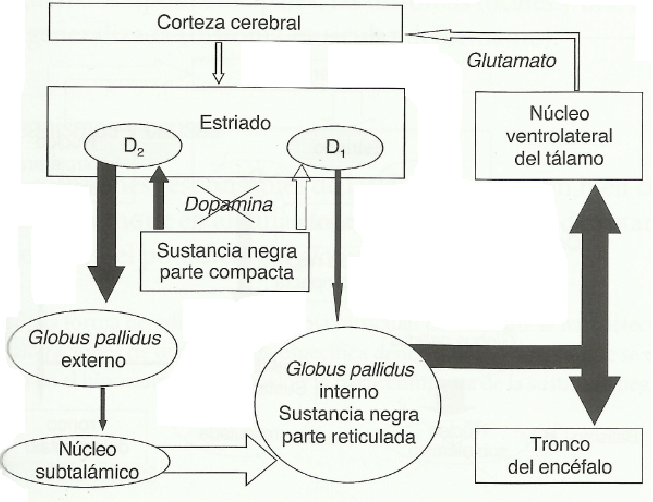 Sisinio de Castro. Manual de Patología General. Sexta Edición
ETIOLOGÍA
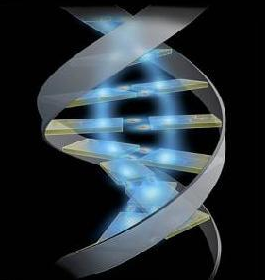 Predisposición Genética (Gen de la Sinucleína Alfa: Formación de los Cuerpos de Lewy)

Estrés Oxidativo
    (Relacionado con la Edad)

Disfunción de Proteosomas
Cuerpos de Lewy
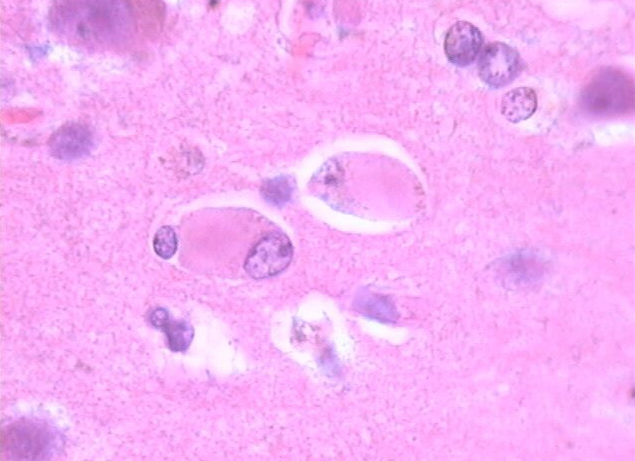 Imagen: www.afate.es/webafate/wp-content/uploads/2011/09/191-lewy-body-cingulo
ETIOLOGÍA
Actividad anormal de Cinasa

Factores ambientales

Exposición prolongada a cobre y manganeso

Fosforilación anormal de Proteínas Neuronales

Activación de la Microglía e inflamaciones de Baja Magnitud

Posibles Afecciones del ADN mitocondrial
Signos de la EP
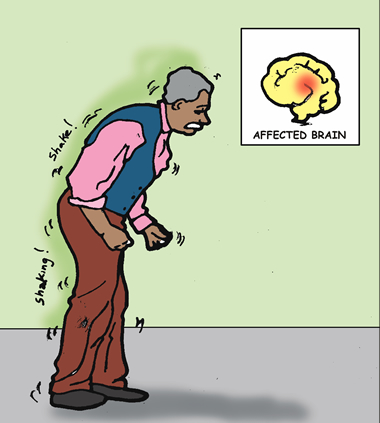 Signos mayores




Signos menores
Signos mayores
Bradicinesia
Temblor en reposo
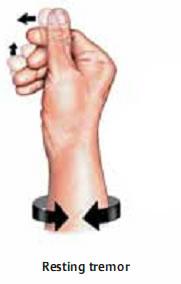 Rigidez
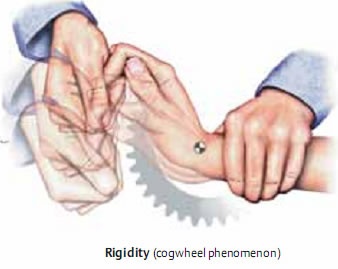 Alteración de los reflejos posturales
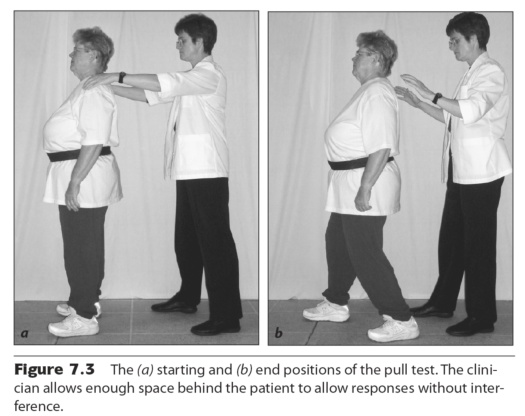 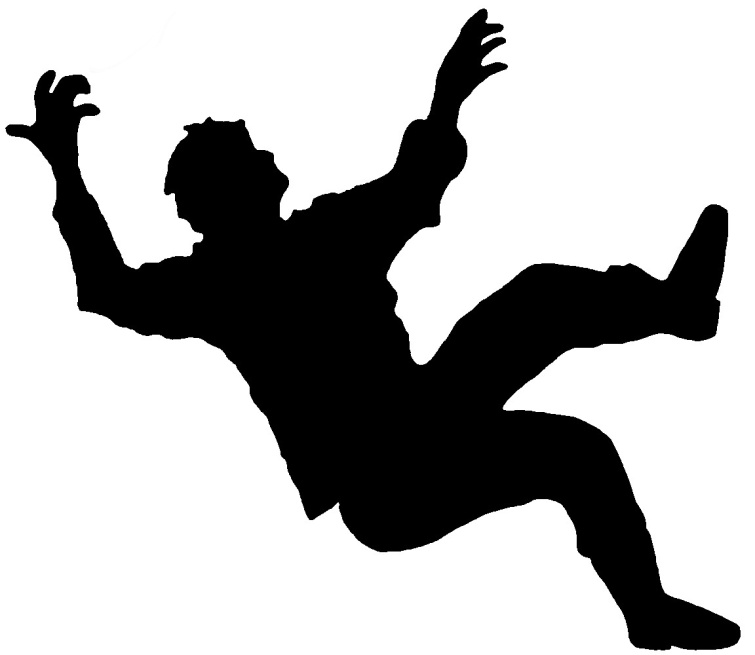 Signos menores
Bloqueos de la marcha
Síntomas
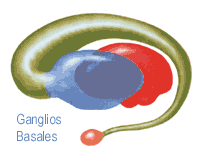 Hormigueo
Quemazón
Entumecimiento
Dolor	
Disfunción olfatoria
Fatiga general
Micrografía
Diagnóstico
Clínico principalmente
Ecografía y otras técnicas de imagen
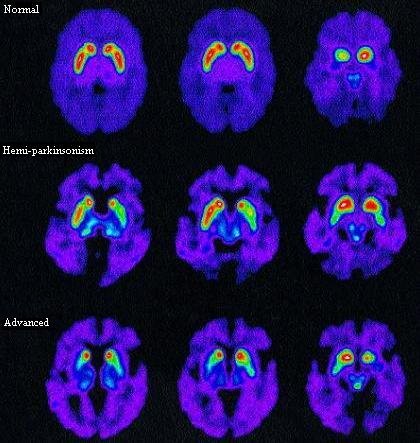 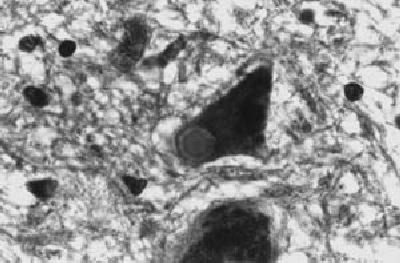 Cuerpos de Lewy
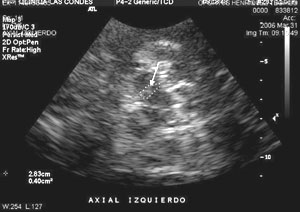 Manifestaciones psicológicas en enfermos de Parkinson
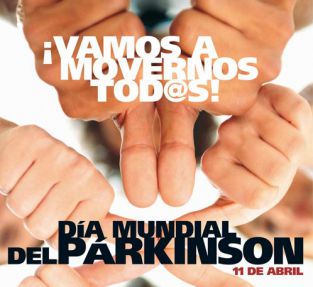 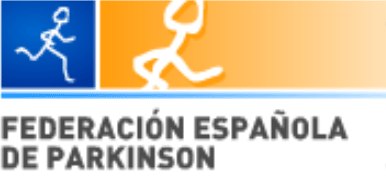 Manifestaciones psicológicas
Los síntomas se manifiestan una vez producida la pérdida neuronal encargada de controlar y coordinar los movimientos y el tono muscular.
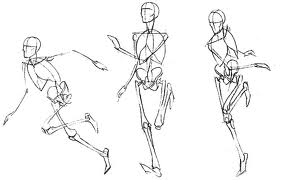 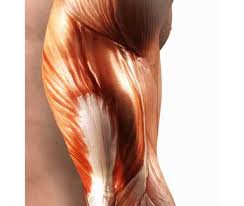 Manifestaciones psicológicas
Síntomas:
Demencia franca. Alteraciones en:
Memoria aclarativa
Lenguaje

Podemos destacar dos casos
Demencia frontosubcortical
Demencia cortical
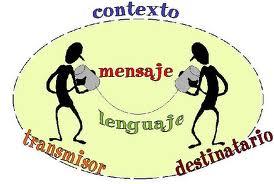 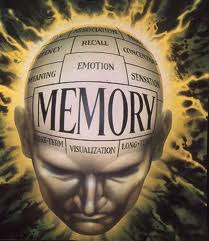 Manifestaciones psicológicas
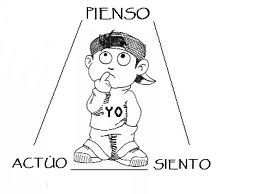 Síndrome dis-ejecutivo 
Imposibilidad en resolver 
    problemas
Escasa flexibilidad mental y
Rigidez cognitiva
                           
                                              También se da en la                                                                                          				enfermedad de Huntington
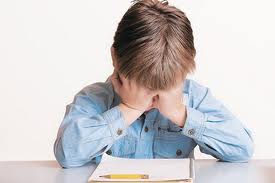 Manifestaciones psicológicas
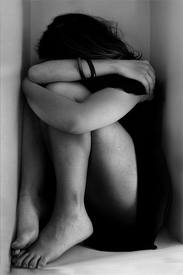 Depresión mental
Síntomas típicos
Parkinson         Cansancio          Depresión        
Medicamentos
Importante dormir bien

Incluye
Alteraciones
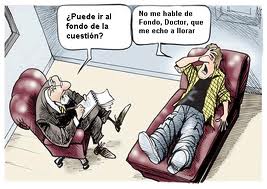 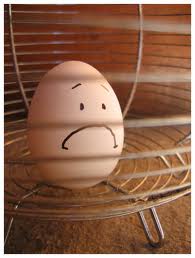 Sueño
De la memoria
 Apetito
 Interés en la vida social o sexual
Pérdida de energía
Manifestaciones psicológicas
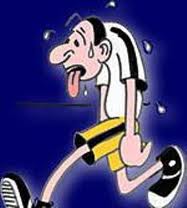 Déficit de atención y concentración
Fatiga rápida
Desmotivación
Disminución de la capacidad 
de aprendizaje
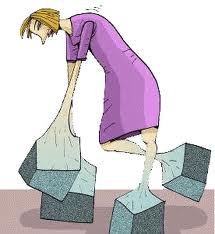 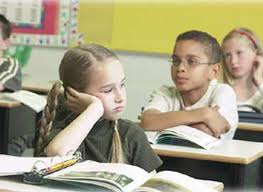 Manifestaciones psicológicas
Mala memoria
Memoria a largo plazo se encuentra más dañada que la memoria a corto plazo
Muestra lentitud para el recuerdo y dificultades para el acceso a los datos almacenados

Memoria episódica algo lastrada
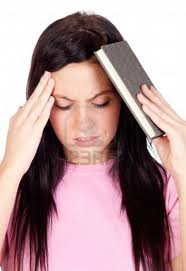 Manifestaciones psicológicas
Mala percepción de distancias y posición relativa, claridad, visión en tres dimensiones…
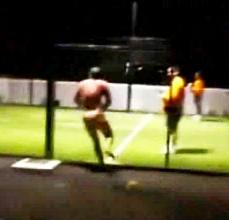 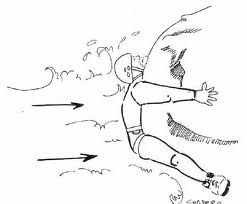 Manifestaciones psicológicas
Fármacos                             Síntomas nuevos


                                          Alucinosis visual
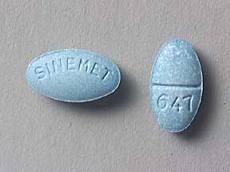 Pronóstico
Formas leves mejor pronóstico
Vida media sin tratamiento: 9 años
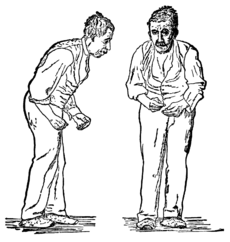 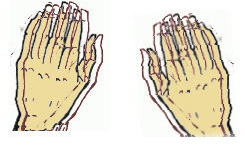 http://www.neuro24.de/bilder9/tremor.jpg
http://upload.wikimedia.org/wikipedia/en/thumb/5/5d/Paralysis_agitans_%281907,_after_St._Leger%29.png/230px-Paralysis_agitans_%281907,_after_St._Leger%29.png
Pronóstico
Pérdida progresiva de movilidad. Inmovilidad total en estados avanzados.
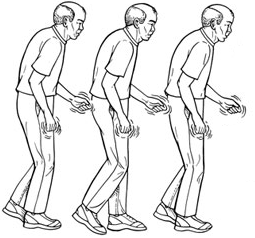 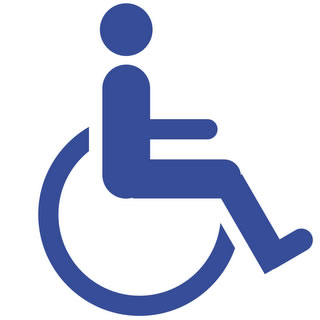 http://www.dana.org/uploadedImages/Images/Spotlight_Images/DanaGuide_CH16C41_P478_spot.jpg
http://www.difguaymas.gob.mx/img2/logo_discapacitado.jpg
Tratamiento
Levoterapia
L-DOPA
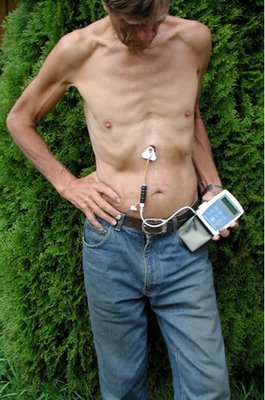 Importantes efectos secundarios
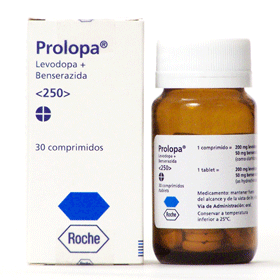 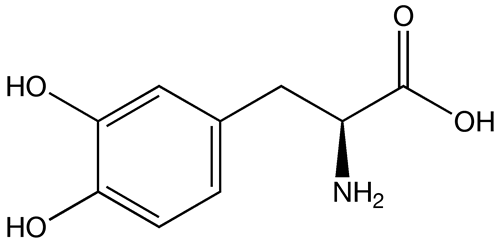 http://upload.wikimedia.org/wikipedia/commons/7/7c/Levodopa.png
http://www.alivioexpress.com/images/large/8316185_G.gif
Tratamiento
Inhibidores de la COMT

Agonistas receptores dopaminérgicos

Inhibidores de la MAO
L-DOPA
Misma acción que la dopamina
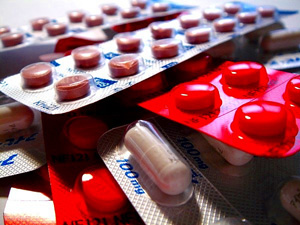 Dopamina
http://2.bp.blogspot.com/-EBgNQYTEA5M/Te4Q0B_k_mI/AAAAAAAAA8U/m-9BP2dwZmg/s1600/f%25C3%25A1rmacos_m%25C3%25A1gico_despertar.jpg
Tratamiento
Antagonistas del glutamato
Anticolinérgicos
Antipsicóticos atípicos
Destinados a la prevención y tratamiento de las complicaciones motoras y psicológicas derivadas de la levoterapia
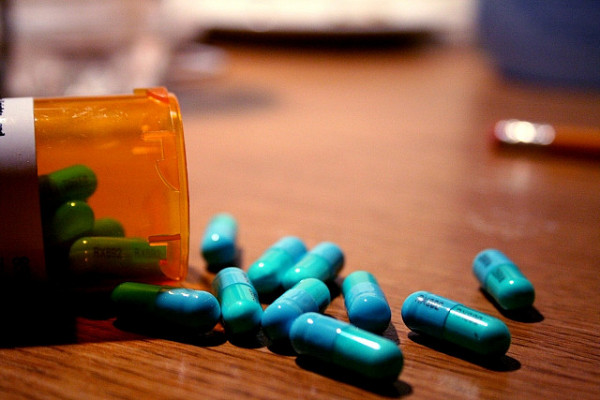 http://es.globedia.com/imagenes/noticias/2010/9/20/436886_1.jpg
Tratamiento
Tratamiento quirúrgico
Neurocirugía funcional

Técnicas de “restauración” neuronal
Ablación o estimulación de núcleos cerebrales
Trasplante de células dopaminérgicas
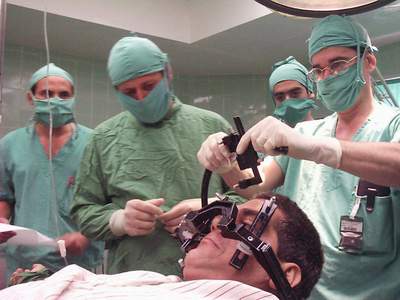 http://conganat.uninet.edu/6CVHAP/autores/trabajos/T280/I003.JPG
Bibliografía
Pastor P, Tolosa E. La enfermedad de Parkinson: diagnóstico y avances en el conocimiento de la etiología y en el tratamiento. Medicina Integral. 2001, 37 (3): 104-17.
Tolosa Sarró E. Enfermedad de Parkinson y otros trastornos del movimiento. Farreras Valentí P, cofundador, Rozman C, director. Medicina Interna. 16ª edición. Barcelona (España): Elsevier; 2009.
Sisinio de Castro. Manual de Patología General. 6ª edición. Barcelona: Elsevier; 2006.
Harrison. Principios de Medicina Interna. 17ª edición. McGraw-Hill Interamericana de España.
Micheli. Enfermedad de Parkinson y trastornos relacionados. 2º edición. Buenos Aires: Médica Panamericana, 2006
Material utilizado
http://salud.discapnet.es/Castellano/Salud/Discapacidades/Discapacidades%20Neurologicas/Parkinson/Paginas/cover%20parkinson.aspx
http://www.portalpsicologico.org/t-psicologicos-delirium-demencia-t-amnesicos/enfermedad-de-parkinson.html
http://www.fedesparkinson.org/index.php?r=site/page&id=19&title=Qu%C3%A9_es_la_enfermedad_de_Parkinson&idm=36
http://www.psicologia-online.com/colaboradores/parkmadrid/neuropsicologia.shtml
http://www.dmedicina.com/enfermedades/neurologicas/parkinson
http://www.youtube.com
http://www.mypdinfo.com/es/treatment_of_pd/medication_options_for_pd/levodopa/